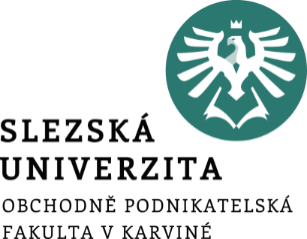 ROZHODOVÁNÍ O BUDOUCÍ KAPACITĚ
Ing. Markéta Šeligová, Ph.D.
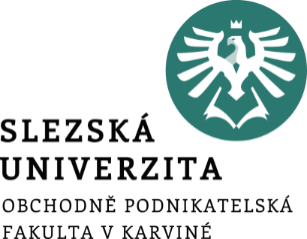 ROZHODOVÁNÍ O BUDOUCÍ KAPACITĚ – využití hodnotových kritérií
Ing. Markéta Šeligová, Ph.D.
Příklad
Společnost je rozdělena na dvě divize, a to na divizi A a na divizi B. 

Výsledek hospodaření divize A je 2 000 000 Kč a divize B je 4 000 000 Kč. 

Divize A vyžaduje pro svou činnost kapitál ve výši 8 000 000 Kč a divize B kapitál ve výši 40 000 000 Kč. 

Majitelé společnosti požadují zhodnocení ve výši 15 % (každé divize).
[Speaker Notes: csvukrs]
Příklad
Obě divize však zvažují výhodnost přijetí nové investice. Dopady jejího přijetí zachycuje následující tabulka:
[Speaker Notes: csvukrs]
Příklad
Zvažte, jaké bude rozhodnutí divize o přijetí či nepřijetí investice a zda toto rozhodnutí bude v souladu s cíli podniku v situaci, kdy je divize řízena pomocí kritéria reziduálního zisku.
[Speaker Notes: csvukrs]
Řešení
[Speaker Notes: csvukrs]
Děkuji za pozornost